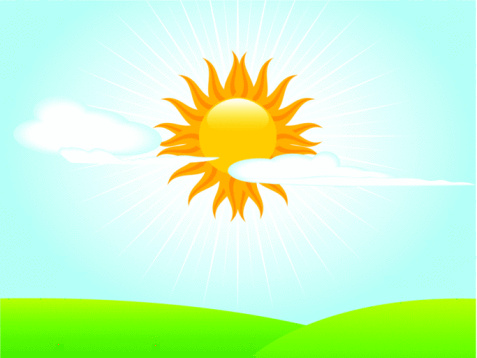 Názorná podoba psacích písmen ruské azbuky
«nácvik jednotlivých písmen»
ZPRACOVALA: Monika Vybíralová
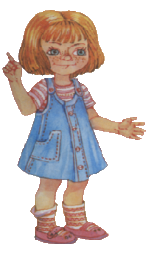 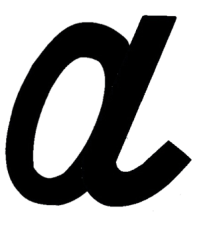 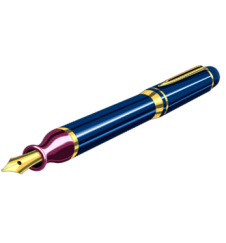 [Speaker Notes: И – раз – два - и]
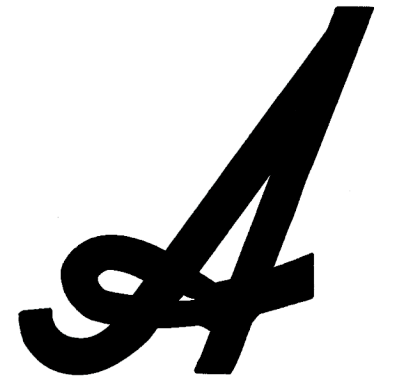 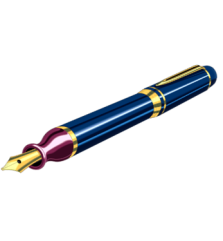 [Speaker Notes: И – раз – и – и -]
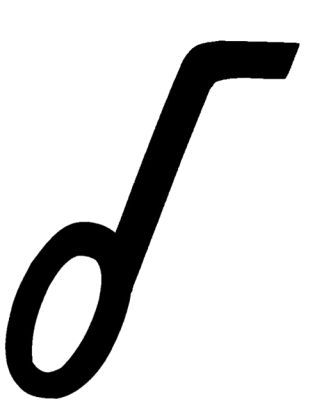 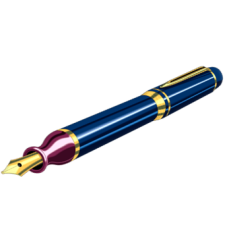 [Speaker Notes: И – раз  - и – и]
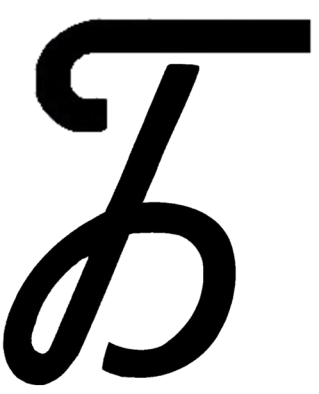 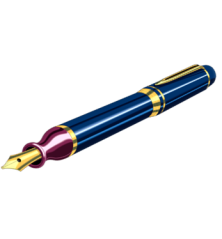 [Speaker Notes: И – и - раз – и- два – и]
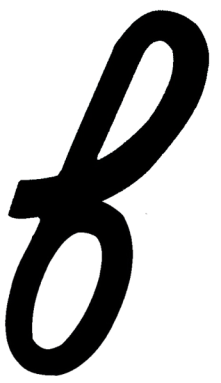 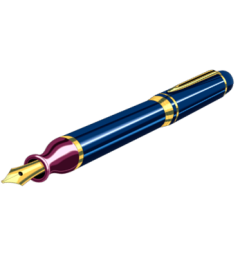 [Speaker Notes: И – раз – и – два]
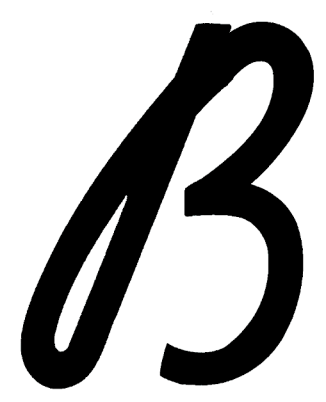 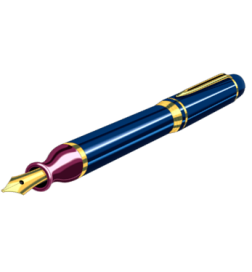 [Speaker Notes: Раз – и – два – и – три – и]
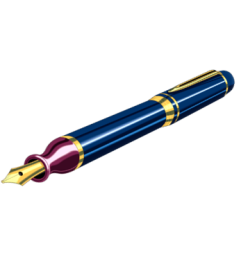 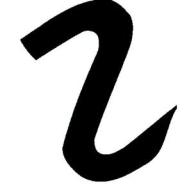 [Speaker Notes: И – раз – и]
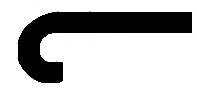 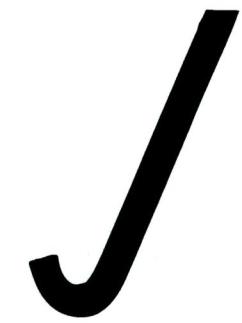 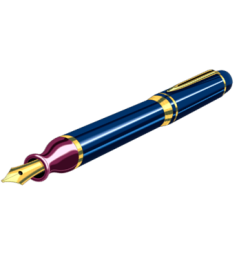 [Speaker Notes: И – и – раз – и]
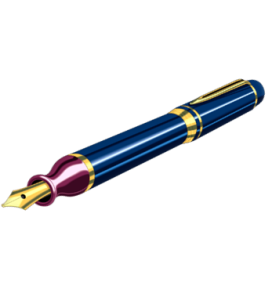 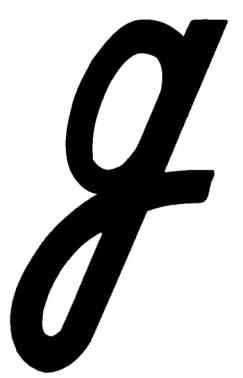 [Speaker Notes: И – раз – и – два – и]
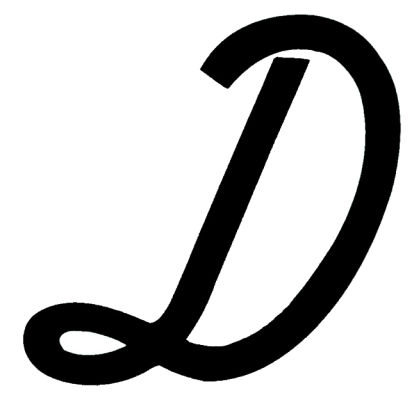 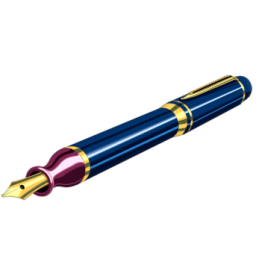 [Speaker Notes: Раз – и – и – и – и]
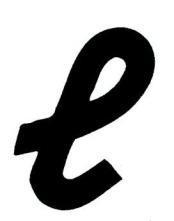 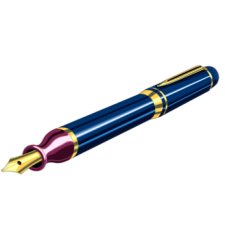 [Speaker Notes: И – раз – и]
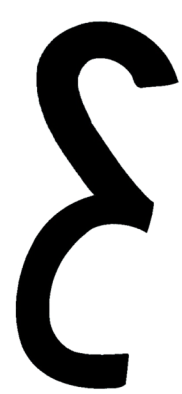 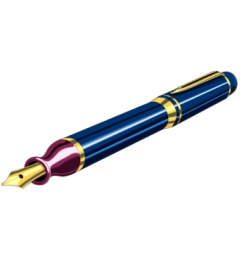 [Speaker Notes: И – раз и – два - и]
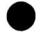 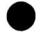 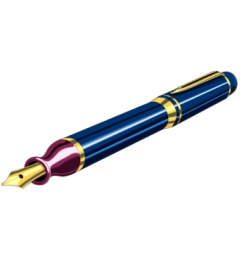 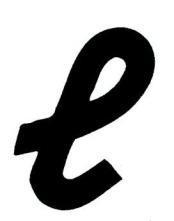 [Speaker Notes: И – раз – и – и – и]
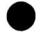 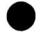 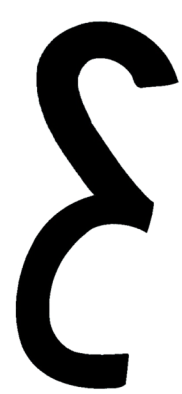 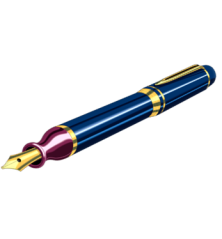 [Speaker Notes: И – раз – и – два – и – и]
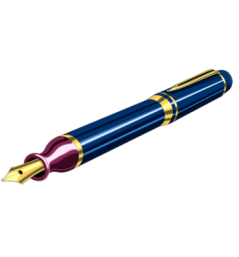 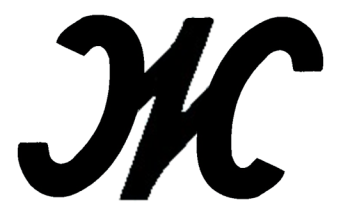 [Speaker Notes: И – раз – и – и – два – и – и – три – и]
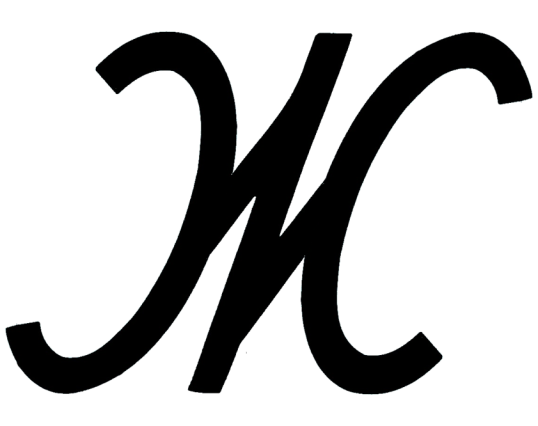 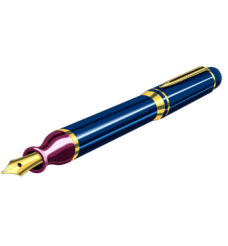 [Speaker Notes: И – раз –и – и – два – и – и – три – и]
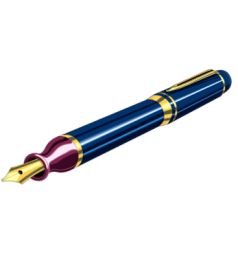 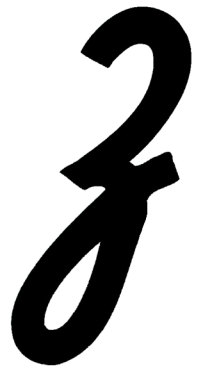 [Speaker Notes: И –раз – и – два – и]
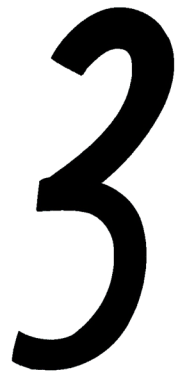 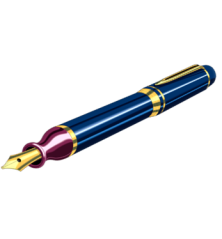 [Speaker Notes: И – раз –и – два – и]
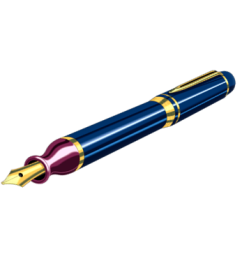 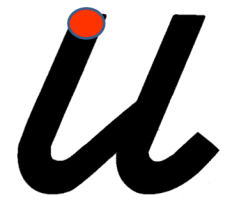 [Speaker Notes: Раз – и – два - и]
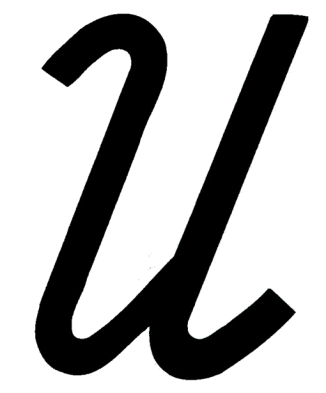 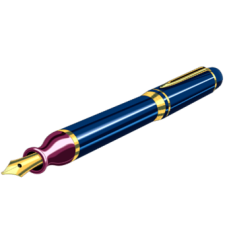 [Speaker Notes: И – раз – и - два - и]
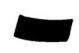 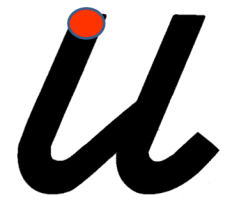 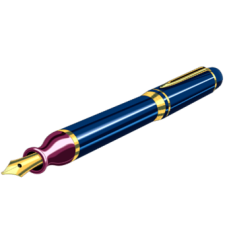 [Speaker Notes: Раз – и – два – и – и]
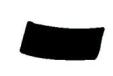 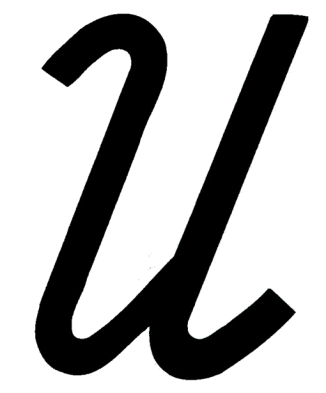 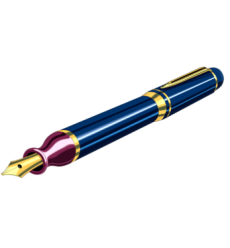 [Speaker Notes: И –раз – и – два – и - и]
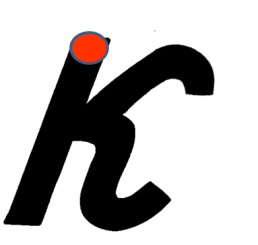 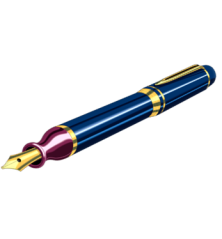 [Speaker Notes: Раз – и – и – два – и]
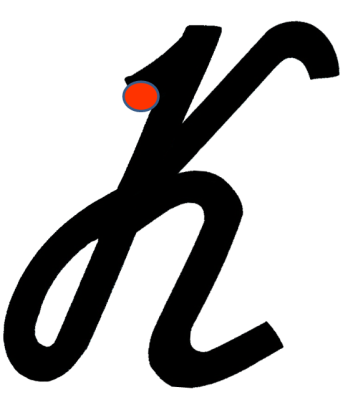 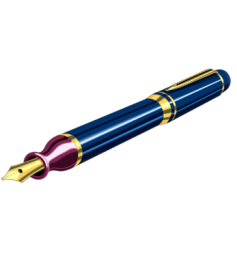 [Speaker Notes: И – раз – и – и – два – и]
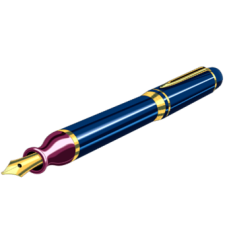 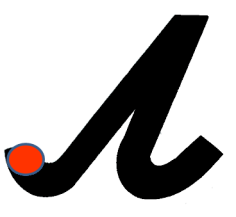 [Speaker Notes: И – раз – и]
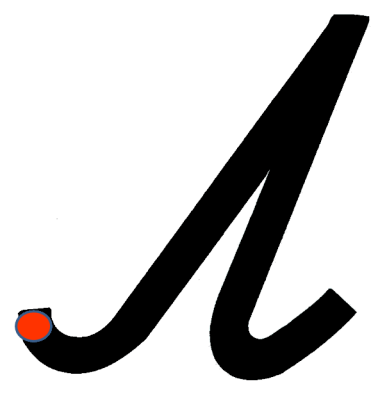 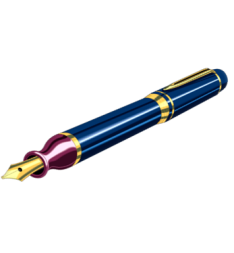 [Speaker Notes: И – раз – и]
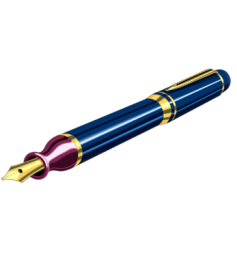 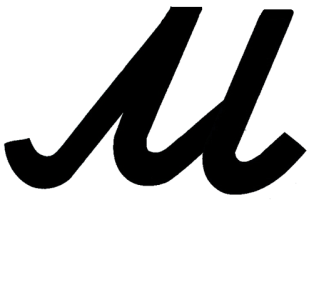 [Speaker Notes: И – раз – и – два – и]
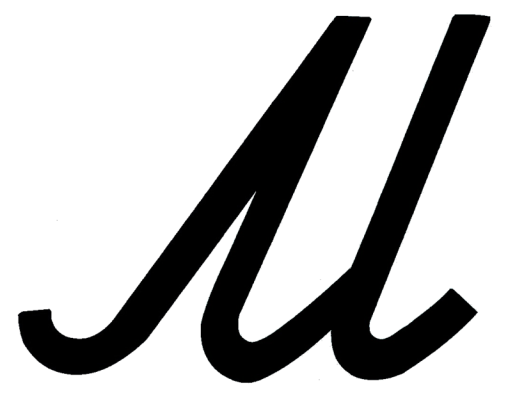 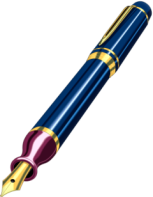 [Speaker Notes: И – раз – и – два - и]
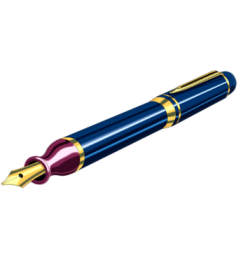 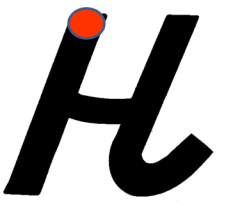 [Speaker Notes: Раз – и – и – два – и]
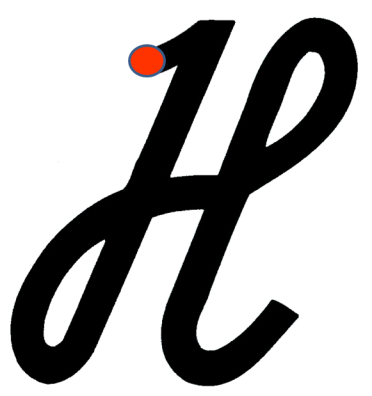 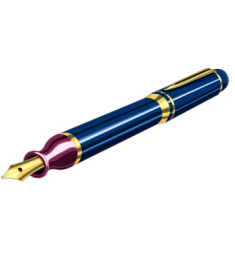 [Speaker Notes: И – раз – и – и – два – и]
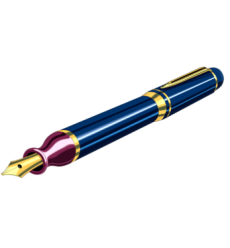 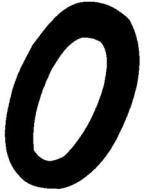 [Speaker Notes: И – раз]
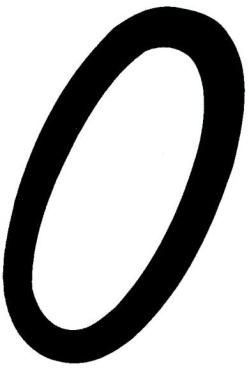 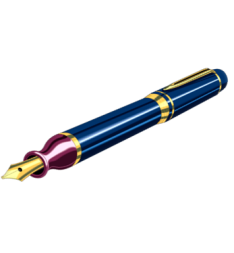 [Speaker Notes: И – раз]
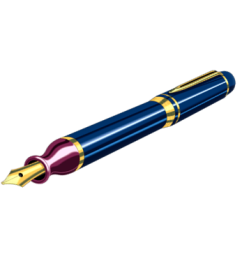 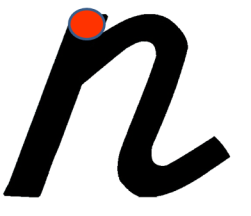 [Speaker Notes: Раз – и – два – и]
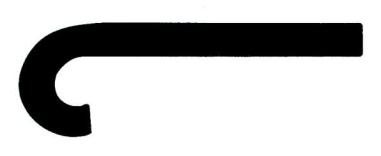 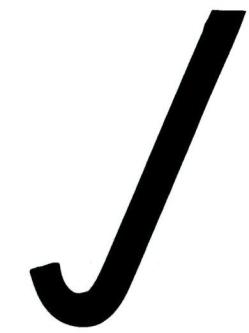 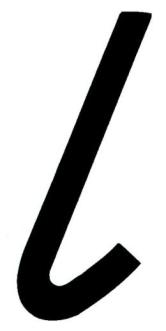 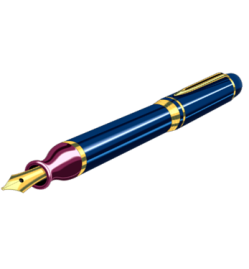 [Speaker Notes: И – и – раз – и – два – и]
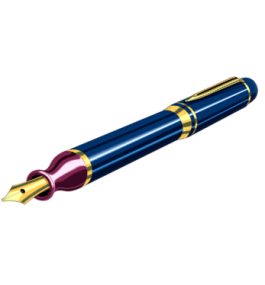 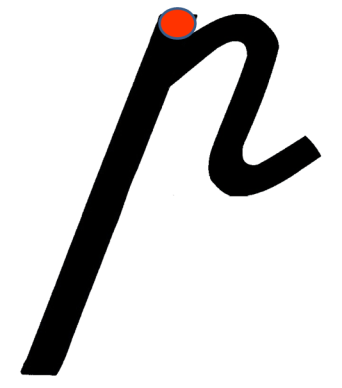 [Speaker Notes: Раз – и – два – и]
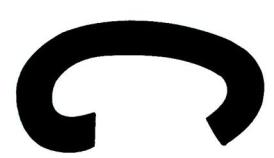 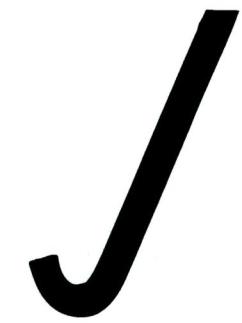 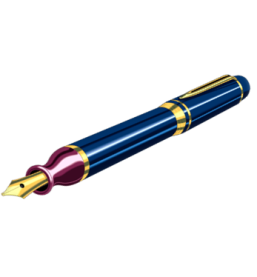 [Speaker Notes: И – и – раз - и]
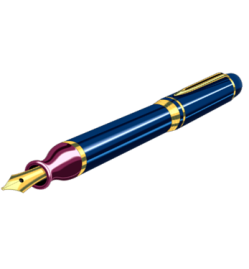 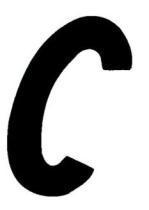 [Speaker Notes: И – раз – и]
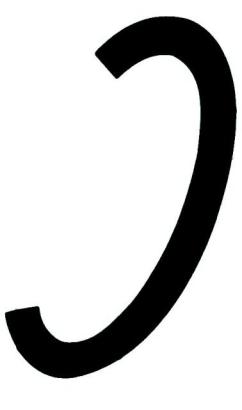 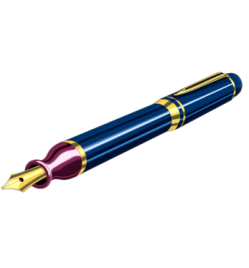 [Speaker Notes: И – раз – и]
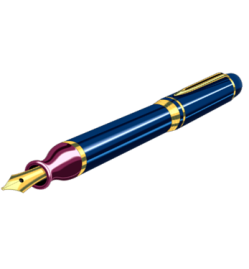 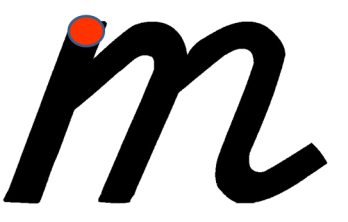 [Speaker Notes: Раз – и – два – и – три – и]
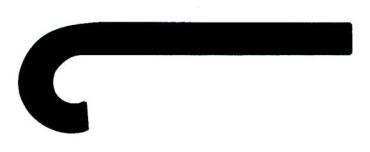 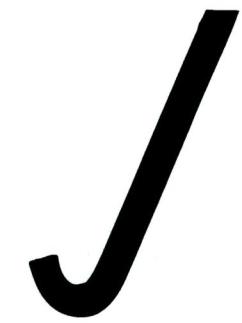 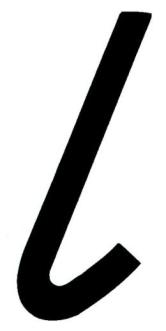 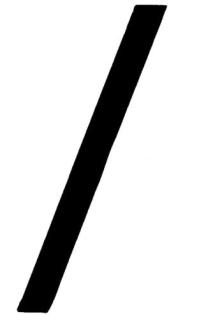 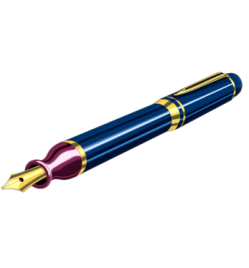 [Speaker Notes: И – и – раз – и – два – три – и]
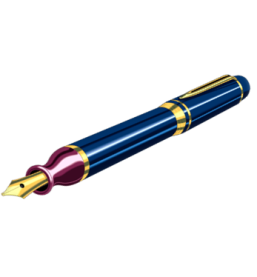 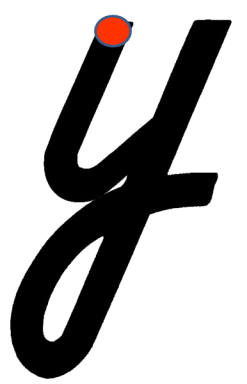 [Speaker Notes: Раз – и – два – и]
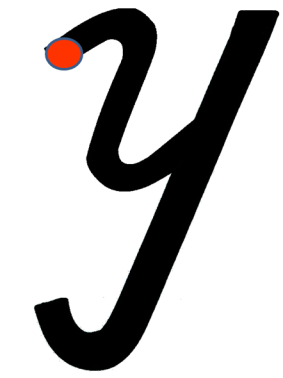 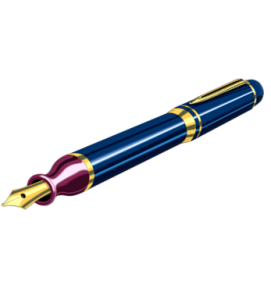 [Speaker Notes: И – раз – и – два – и]
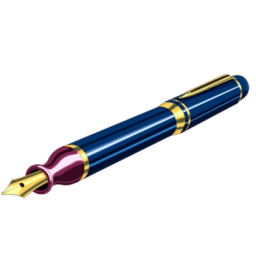 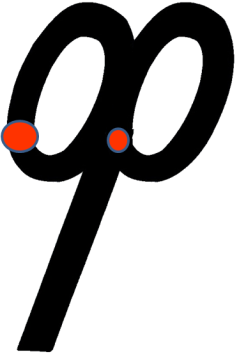 [Speaker Notes: И – раз – и – и - два]
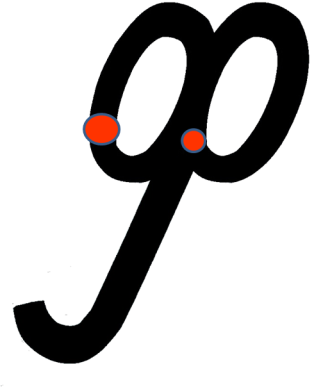 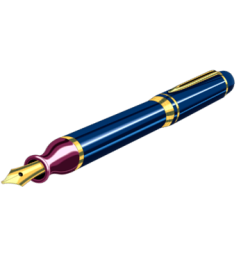 [Speaker Notes: И – раз – и – и – два – и]
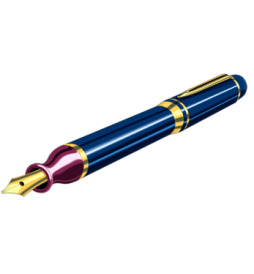 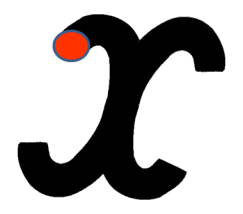 [Speaker Notes: И – раз – и – и – и – два – и]
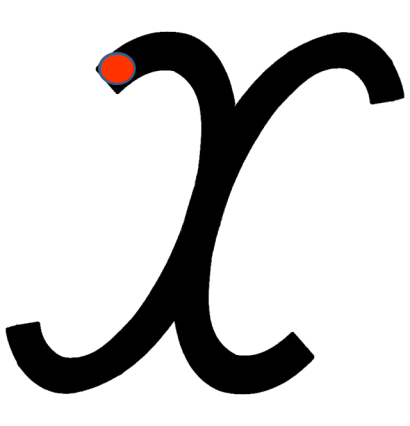 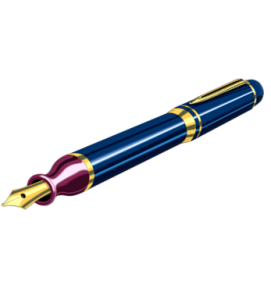 [Speaker Notes: И – раз – и – и – и – два – и]
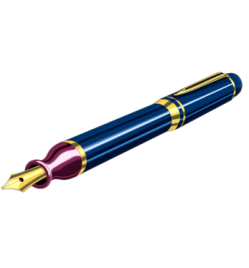 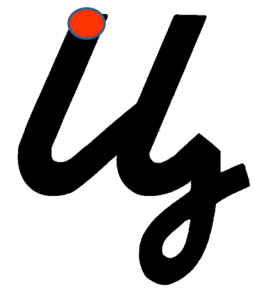 [Speaker Notes: Раз – и – два – и – три – и]
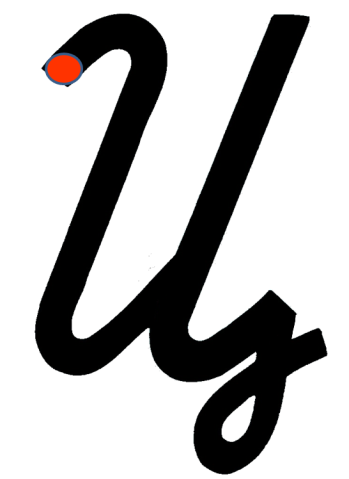 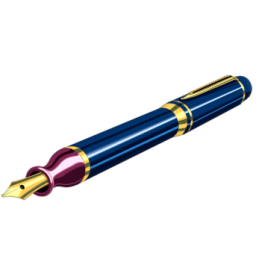 [Speaker Notes: И - раз – и – два – и – три – и]
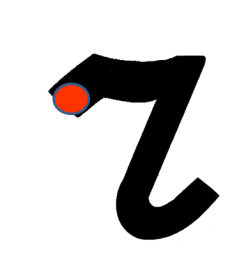 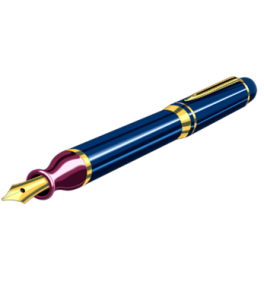 [Speaker Notes: И – и  - раз – и]
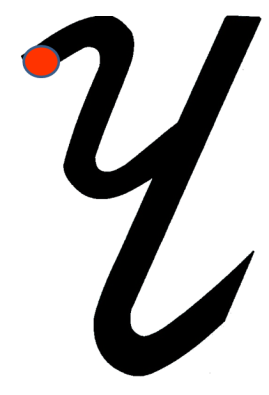 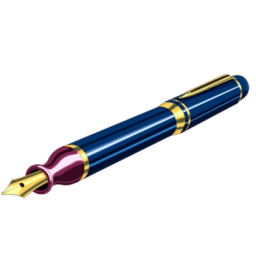 [Speaker Notes: И – раз – и – два – и -]
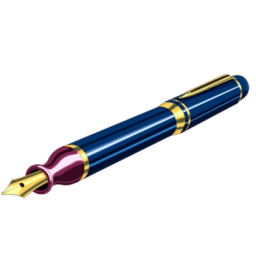 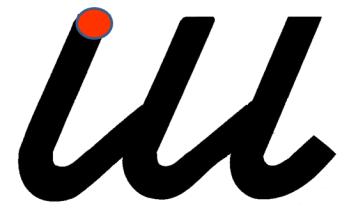 [Speaker Notes: Раз – и – два – и – три – и]
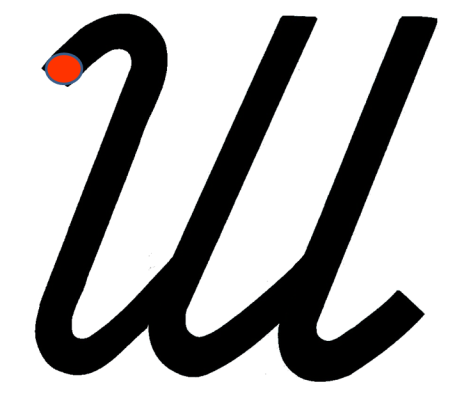 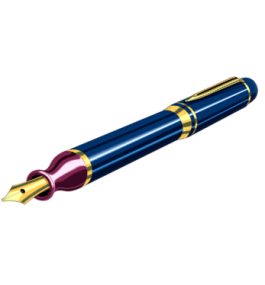 [Speaker Notes: И - раз – и – два – и – три – и]
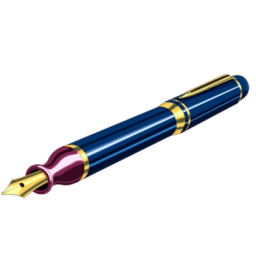 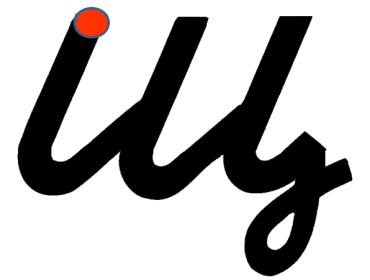 [Speaker Notes: Раз – и – два – и – три – и – четыре - и]
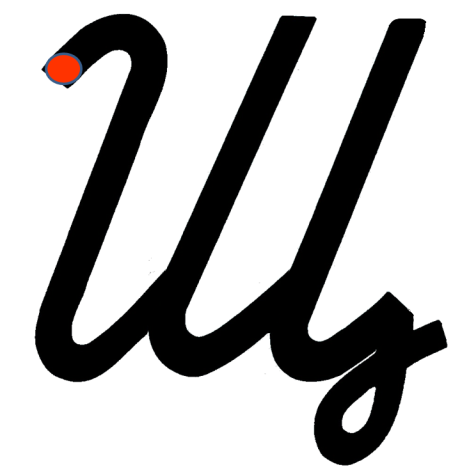 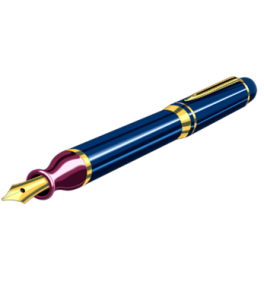 [Speaker Notes: И - раз – и – два – и – три – и – четыре - и]
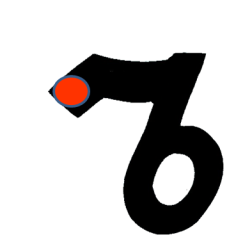 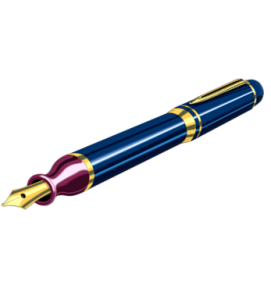 [Speaker Notes: И – и – раз – и - два]
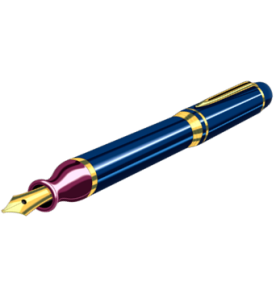 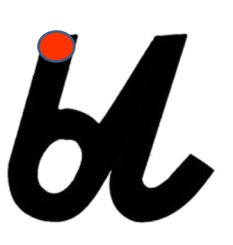 [Speaker Notes: Раз – и – два – и – три - и]
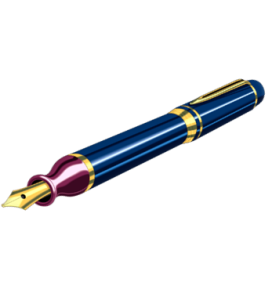 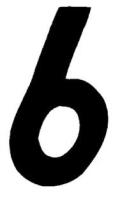 [Speaker Notes: Раз – и – два]
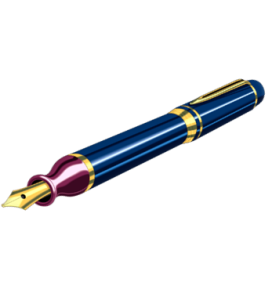 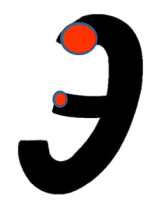 [Speaker Notes: И – раз – и – и]
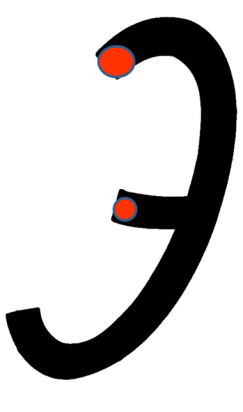 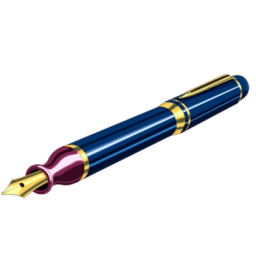 [Speaker Notes: И – раз – и – и]
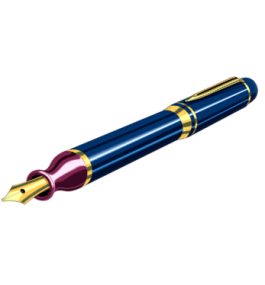 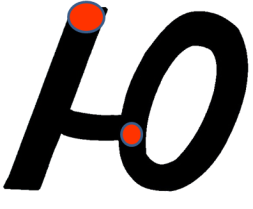 [Speaker Notes: Раз – и – и – и – два]
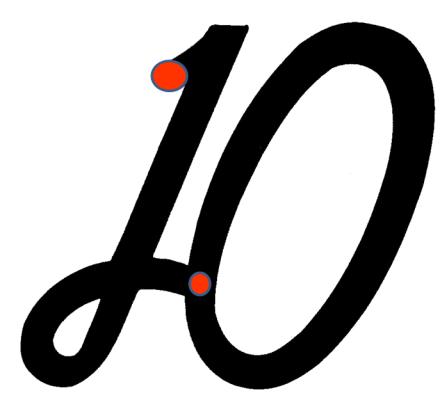 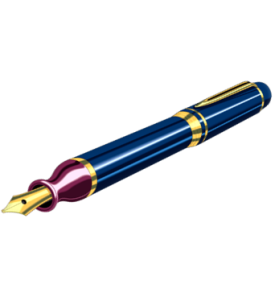 [Speaker Notes: И – раз – и – и – и – два]
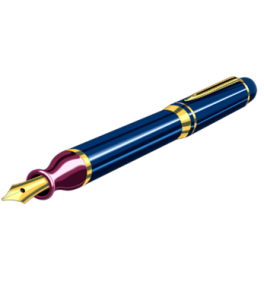 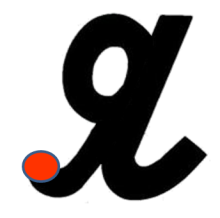 [Speaker Notes: И – раз – и – два – и]
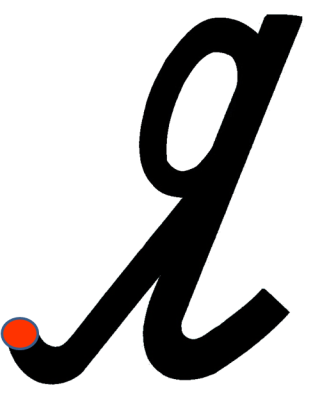 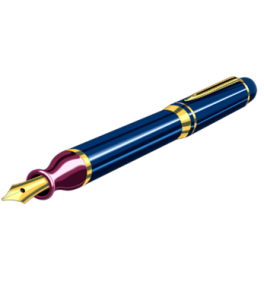 [Speaker Notes: И – раз – и – два – и]